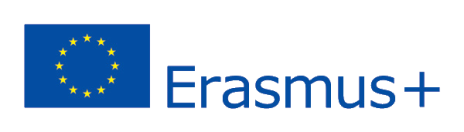 2018-3-HR01-KA205-060151
3. Agroekologija
Agrotourism
agroekologija
Ekološki pristup poljoprivredi.
Dijeli mnogo toga zajedničkog s drugim pristupima održivoj poljoprivredi
centri za proizvodnju hrane koji najbolje koriste prirodne proizvode i usluge, a da pritom ne oštećuju te resurse
poboljšavanje kvalitete tla i biljaka kroz dostupnu biomasu i biološku raznolikost, a ne borbu protiv prirode s kemijskim unosima
poljoprivrednici nastoje poboljšati prinose hrane za uravnoteženu prehranu, ojačati fer tržišta svojih proizvoda, poboljšati zdrave ekosustave i nadograditi na znanje i običaje predaka
10 Elementi agroekologije
raznolikost; sinergije; učinkovitost; elastičnost; recikliranje; zajedničko stvaranje i razmjena znanja (opisujući zajedničke karakteristike agroekoloških sustava, utemeljene prakse i inovacijske pristupe)
Ljudske i društvene vrijednosti; tradicija kulture i hrane (kontekstne značajke)
Odgovorno upravljanje; kružna i solidarna ekonomija (omogućavajuće okruženje)

10 elemenata Agroekologije međusobno su povezani i međusobno su ovisni
raznolikost
Diverzifikacija je ključna za agroekološke prijelaze za osiguranje sigurnosti hrane i prehrane uz očuvanje, zaštitu i unapređenje prirodnih resursa.
  Tj poljoprivredno-šumarski sustavi organiziraju usjeve, grmlje i drveće različitih visina i oblika na različitim razinama ili slojevima, u
Intercropping kombinira komplementarne vrste radi povećanja prostorne raznolikosti stvarajući vertikalnu raznolikost
Rotacije usjeva, često uključujući mahunarke, povećavaju vremensku raznolikost
Sustavi usjeva i stoke oslanjaju se na raznolikost lokalnih pasmina prilagođenih specifičnom okruženju.
U vodenom svijetu tradicionalna uzgoj ribe u kulturi, integrirana multitrofička akvakultura (IMTA) ili rotacijski usjevi i ribe slijede iste principe za maksimiziranje raznolikosti
SURADNJA I DIJELJENJE ZNANJA
Poljoprivredne inovacije bolje reagiraju na lokalne izazove kada se stvaraju kroz participativne procese
Agroekologija ovisi o poznavanju konteksta
Kroz postupak stvaranja, agroekologija kombinira tradicionalno i autohtono znanje, praktično znanje proizvođača i trgovaca i globalno znanstveno znanje
Obrazovanje - i formalno i neformalno - igra temeljnu ulogu u razmjeni agroekoloških inovacija proizašlih iz procesa stvaranja.
Na primjer, više od 30 godina horizontalni pokret campesino a campesino igrao je središnju ulogu u razmjeni agroekoloških znanja, povezujući stotine tisuća proizvođača u Latinskoj Americi. Suprotno tome, modeli prijenosa tehnologije odozgo prema dolje imali su ograničen uspjeh
sinenergija
Izgradnja sinergija poboljšava ključne funkcije u prehrambenim sustavima, podržavajući proizvodnju i višestruke usluge ekosustava.
Optimiziranjem bioloških sinergija, agroekološke prakse poboljšavaju ekološke funkcije, vodeći do veće učinkovitosti i otpornosti korištenja resursa.
Na primjer, globalno, biološka fiksacija dušika pomoću impulsa u sustavima presijecanja ili rotacijama generira uštedu dušičnih gnojiva od blizu 10 milijuna američkih dolara svake godine, istovremeno doprinoseći zdravlju tla, ublažavanju i prilagodbi klimatskih promjena. Nadalje, oko 15 posto dušika koji se primjenjuje na usjeve dobiva iz stajskog gnoja, ističući sinergije koje proizlaze iz integracije usjeva i stoke.
Za promicanje sinergije u širem prehrambenom sustavu i najbolje upravljanje kompromisima, agroekologija naglašava važnost partnerstva, suradnje i odgovornog upravljanja, uključivanjem različitih aktera u više razina
efikasnost
Inovativne agroekološke prakse stvaraju više koristeći manje vanjskih resursa
Agroekološki sustavi poboljšavaju korištenje prirodnih resursa, posebno onih koji obiluju i oslobađaju, poput sunčevog zračenja, atmosferskog ugljika i dušika.
Pojačavanjem bioloških procesa i recikliranjem biomase, hranjivih sastojaka i vode proizvođači su u mogućnosti koristiti manje vanjskih resursa, smanjujući troškove i negativne utjecaje njihove uporabe na okoliš.
Jedan od načina za mjerenje učinkovitosti integriranih sustava je upotreba koeficijenta ekvivalenta zemljišta (LER).
LER uspoređuje prinose od uzgoja dvije ili više komponenti (npr. Usjeva, drveća, životinja), zajedno s prinosima od pojedinačnog uzgoja istih komponenata. Integrirani agroekološki sustavi često pokazuju veći LER.
RECikliranje
Više recikliranja znači poljoprivrednu proizvodnju s nižim ekonomskim i ekološkim troškovima
Otpad je ljudski pojam - ne postoji u prirodnim ekosustavima.
Recikliranje se može odvijati kako na farmama, tako i unutar krajolika, diverzifikacijom i izgradnjom sinergije između različitih komponenti i aktivnosti.
Na primjer, poljoprivredno-šumarski sustavi koji uključuju stabla s dubokim ukorjenjivanjem mogu uhvatiti hranjive tvari izgubljene izvan korijena godišnjih usjeva.
Sustavi usjeva i stoke promiču recikliranje organskih materijala primjenom gnojiva za kompostiranje ili izravno kao gnojiva, a ostaci i nusproizvodi kao stočna hrana.
U sustavima riže i ribe, vodene životinje pomažu u gnojidbi usjeva riže i smanjenju štetočina, smanjujući potrebu za vanjskim unosom gnojiva ili pesticida.
otpornost
Pojačana otpornost ljudi, zajednica i ekosustava ključna je za održivi prehrambeni i poljoprivredni sustav.
Raznoliki agroekološki sustavi su otporniji - imaju veću sposobnost oporavka od poremećaja, uključujući ekstremne vremenske pojave poput suše, poplave ili uragana, i za otpor protiv napada štetočina i bolesti
Agroekološki pristupi mogu jednako poboljšati socijalno-ekonomsku otpornost
Smanjenjem ovisnosti o vanjskim ulaganjima agroekologija može smanjiti ranjivost proizvođača na ekonomski rizik
LJUDSKE I SOCIJALNE VRIJEDNOSTI
Zaštita i unapređenje ruralnog života, jednakosti i društvene dobrobiti od presudnog je značaja za održivi prehrambeni i poljoprivredni sustav.
Agroekologija stavlja snažni naglasak na ljudske i društvene vrijednosti, kao što su dostojanstvo, pravednost, uključenost i pravda, a sve doprinosi poboljšanoj dimenziji preživljavanja SDG-ova.
Agroekologija nastoji riješiti rodne nejednakosti stvarajući prilike za žene
U mnogim se krajevima svijeta seoska mladež suočava s krizom zapošljavanja. U međuvremenu, ruralna omladina širom svijeta posjeduje energiju, kreativnost i želju da pozitivno promijeni svoj svijet. Potrebna im je podrška i mogućnosti.
Kultura i tradicijonalna prehrana
Podržavajući zdravu, raznoliku i kulturološki prikladnu prehranu, agroekologija doprinosi sigurnosti hrane i prehrani uz održavanje zdravlja ekosustava.
Kulturni identitet i osjećaj mjesta često su usko vezani za krajolike i prehrambene sustave. Kako su se ljudi i ekosustavi evoluirali zajedno, kulturne prakse i autohtono i tradicionalno znanje nude veliko iskustvo koje može nadahnuti agroekološka rješenja.
ODGOVORNO UPRAVLJANJE
Održiva hrana i poljoprivreda zahtijevaju odgovorne i učinkovite mehanizme upravljanja na različitim razinama - od lokalnog do nacionalnog do globalnog.
Transparentni, odgovorni i uključivi mehanizmi upravljanja potrebni su za stvaranje povoljnog okruženja koje podržava proizvođače da transformiraju svoje sustave slijedeći agroekološke koncepte i prakse.
Primjeri uspješnog djelovanja uključuju programe školskog hranjenja i javne nabave, tržišne propise koji omogućuju brendiranje diferenciranih agroekoloških proizvoda, subvencije i poticaje za usluge ekosustava
Teritorijalno upravljanje, upravljanje krajolikom i zajednicom, poput tradicionalnih i uobičajenih modela upravljanja, također je izuzetno važno za poticanje suradnje među dionicima, maksimiziranje sinergija uz smanjenje ili upravljanje kompromisima.
kružna I SOLIDARNA EKONOMIJA
Kružna i solidarna gospodarstva koja ponovno povezuju proizvođače i potrošače pružaju inovativna rješenja za život unutar naših planetarnih granica, istovremeno osiguravajući društveni temelj za inkluzivni i održivi razvoj.
Agroekološki pristupi promiču poštena rješenja koja se temelje na lokalnim potrebama, resursima i kapacitetima, stvarajući pravednija i održiva tržišta.
Trenutno se jedna trećina sve proizvedene hrane gubi ili se gubi, ne doprinosi sigurnosti hrane i ishrani, a pojačava pritisak na prirodne resurse
Energija koja se koristi za proizvodnju izgubljene ili izgubljene hrane iznosi oko 10 posto ukupne svjetske potrošnje energije, dok otisak hrane otpada ekvivalentno 3,5 Gt CO2 emisija stakleničkih plinova godišnje